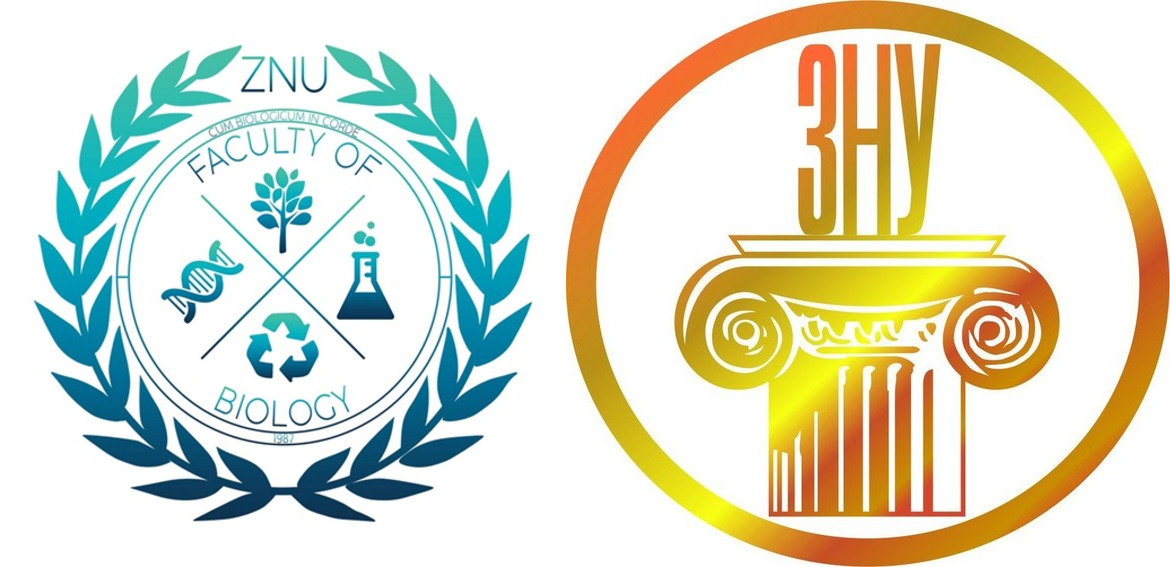 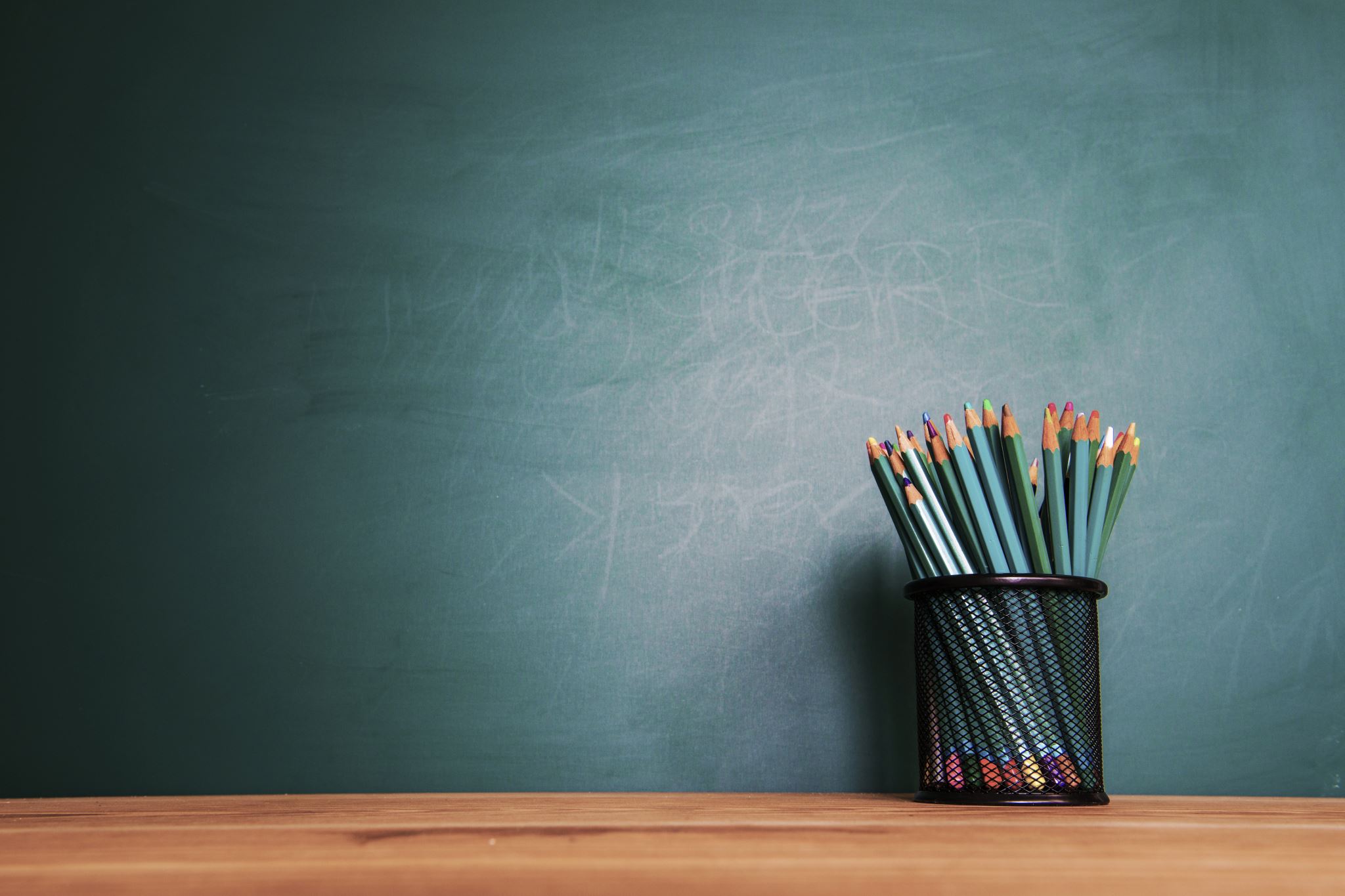 Загальний огляд нижчих грибів
Ботаніка 2023-24
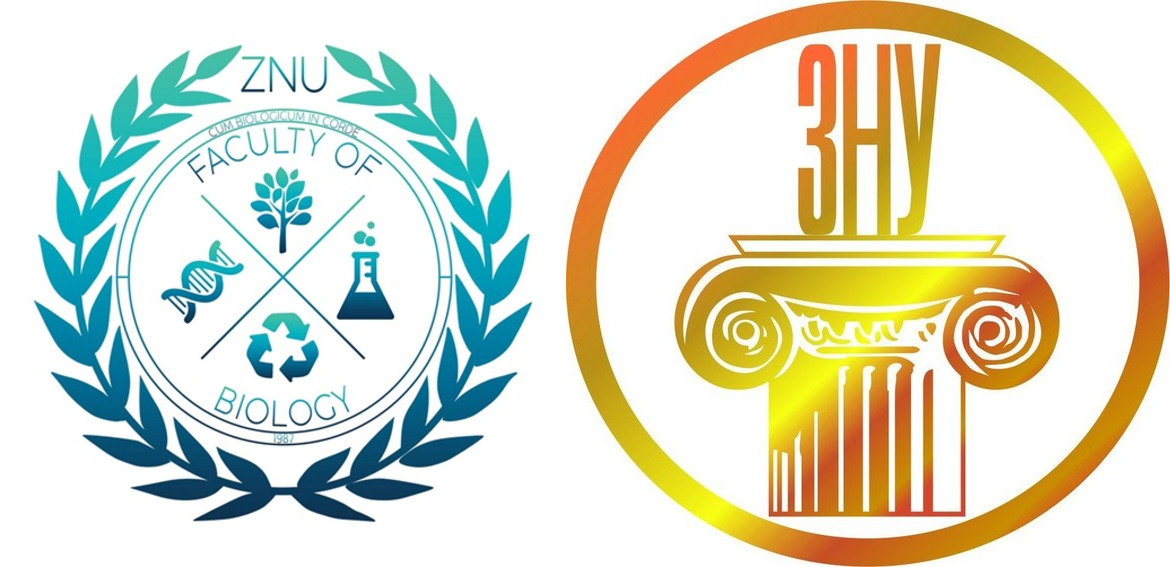 Царство Гриби
Нараховує  100 000 видов.
Грибна клітина має  ядро
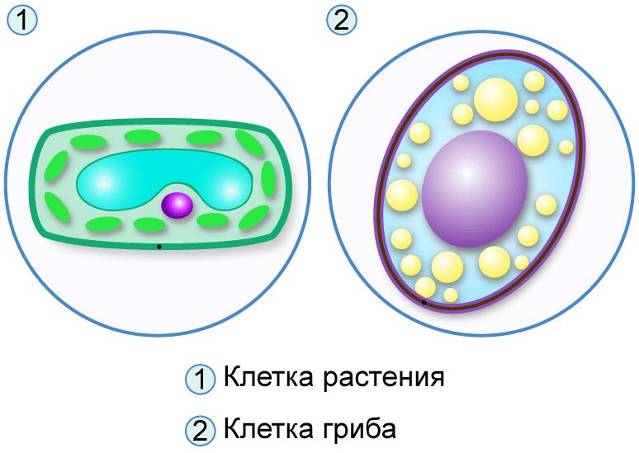 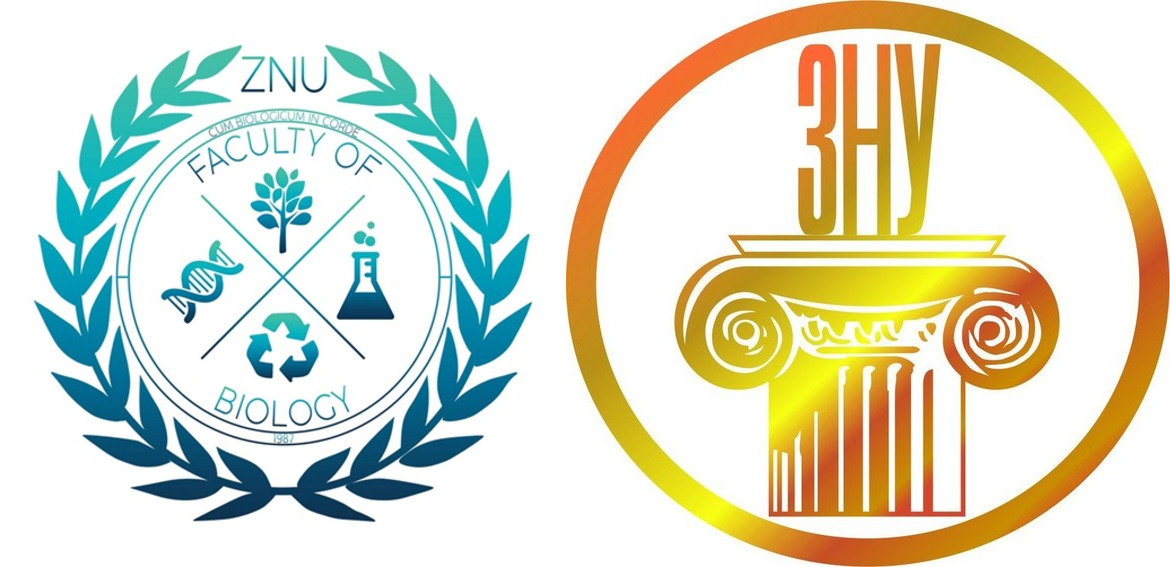 Спорідненість грибів з тваринами: підтверджується сучасними біохімічними даними:
 наявністю в обміні речовин сечовини,
 до складу клітинної оболонки входить хітин,
 запасний продукт є глікоген,
 синтез лізину здійснюється по типу тварин.
Ознаки, що поєднують гриби  з рослинами: 
необмежений ріст, 
живлення шляхом абсорбції поживних речовин всією поверхнею гіф.
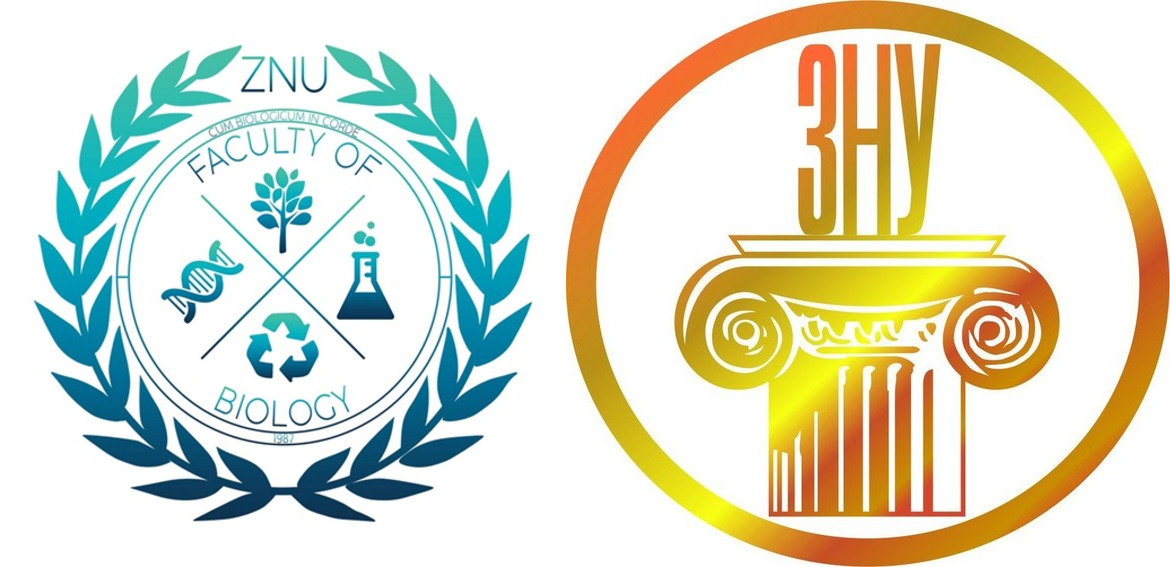 Будова клітини гриба
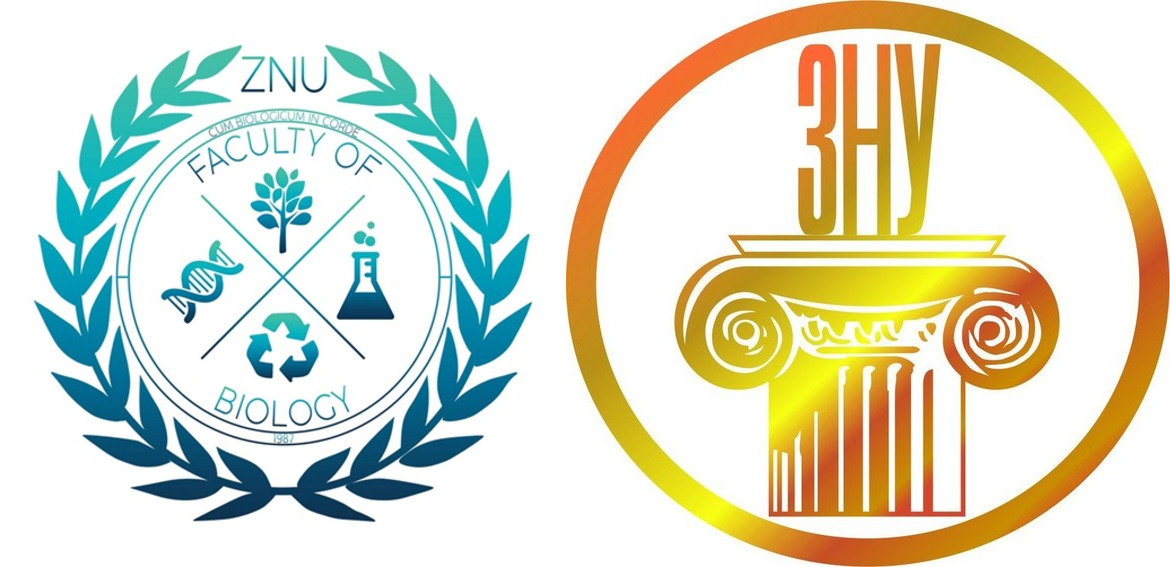 Живлення грибів
Симбіонти
Сапрофіти
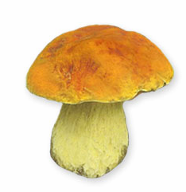 Факультативні паразити
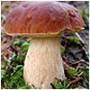 Факультативні сапрофіти
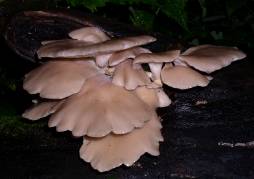 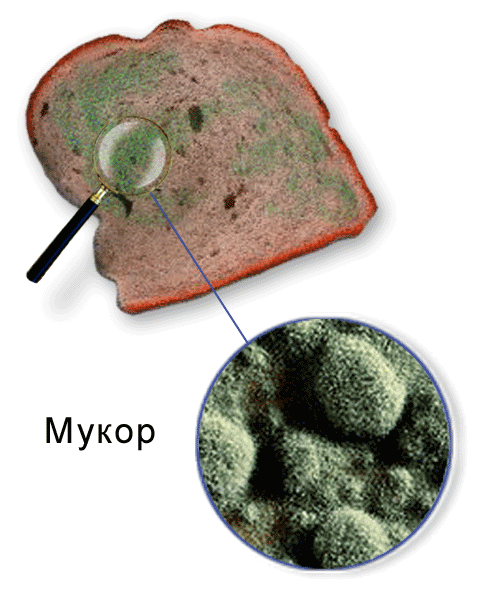 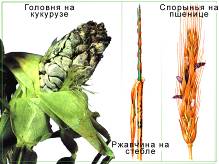 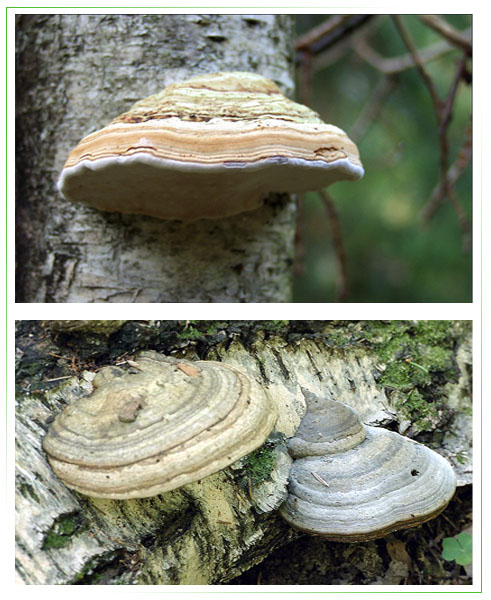 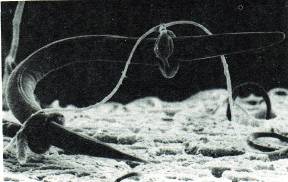 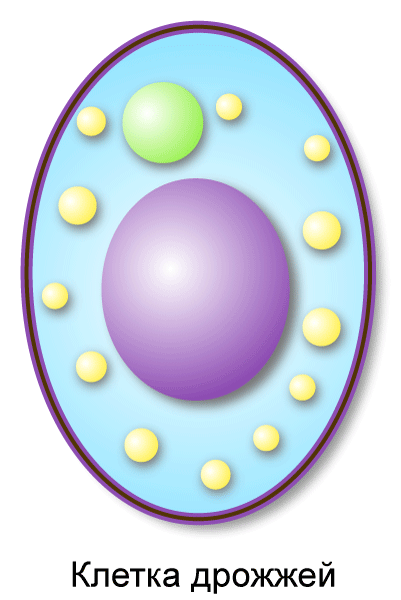 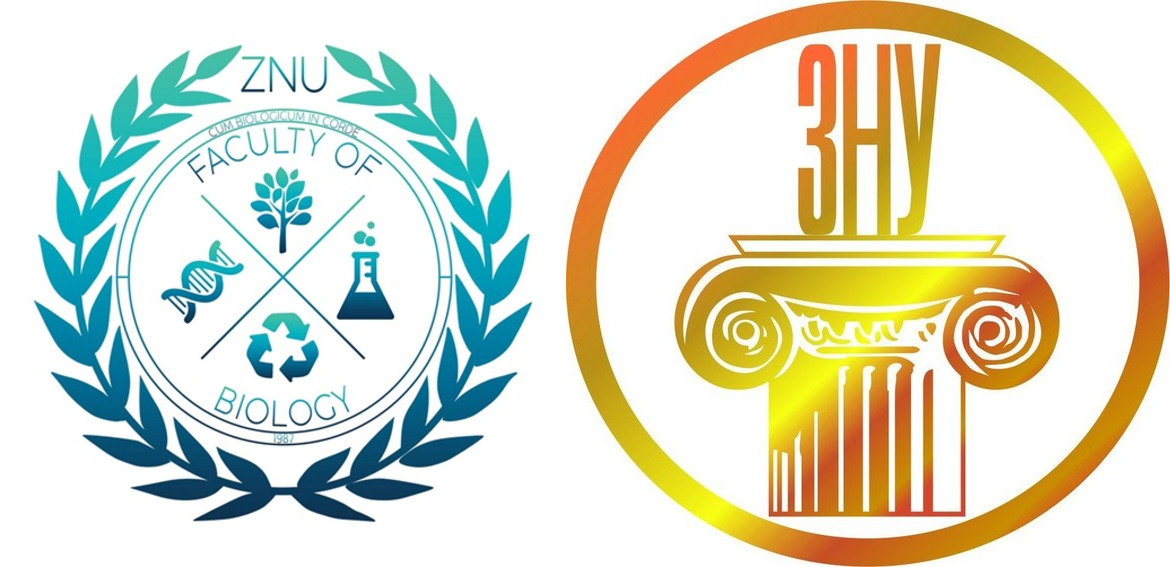 Будова міцелію грибів
Нижчі
Вищі
шляпочні
пеницилл
мукор
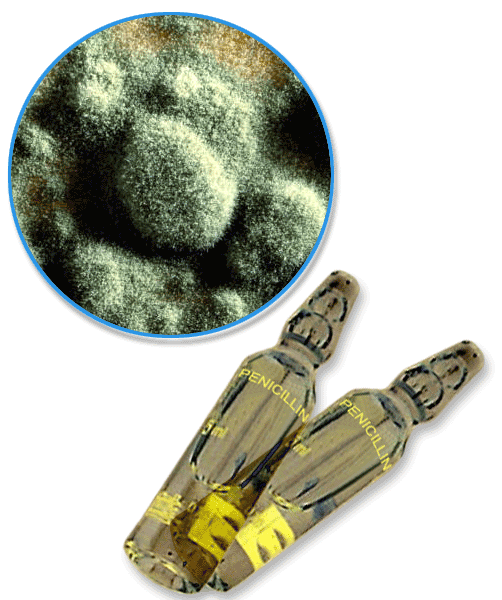 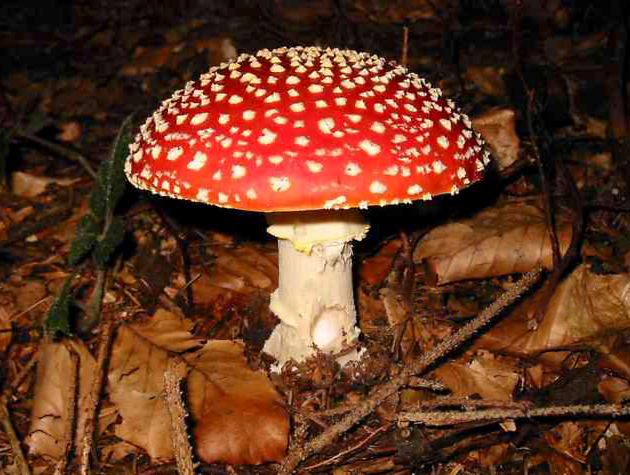 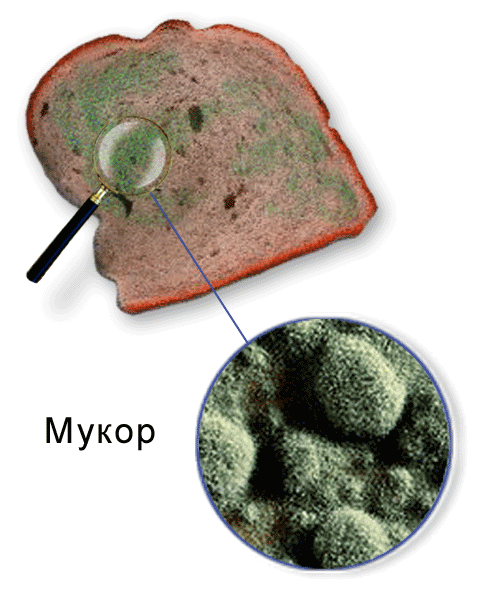 Дріжджі
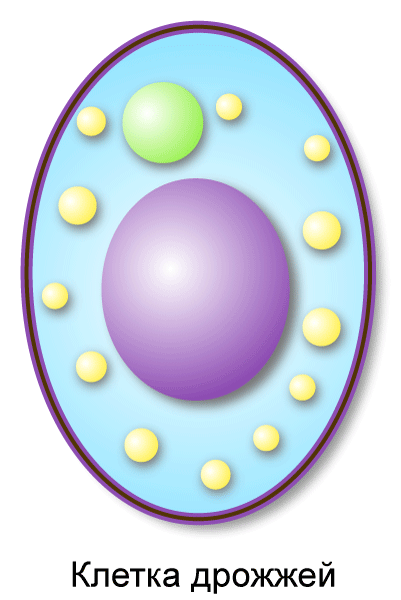 трутовики
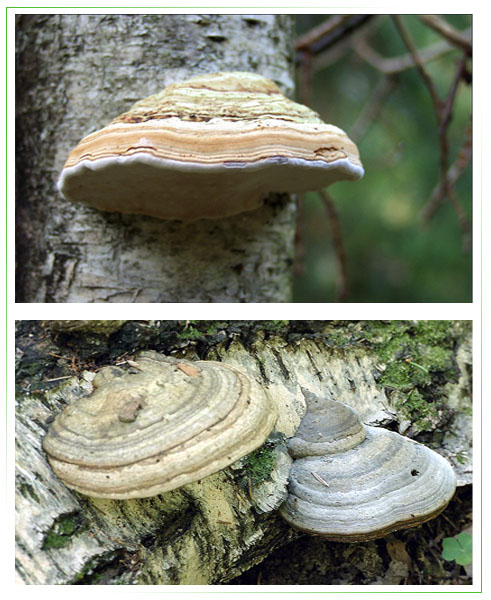 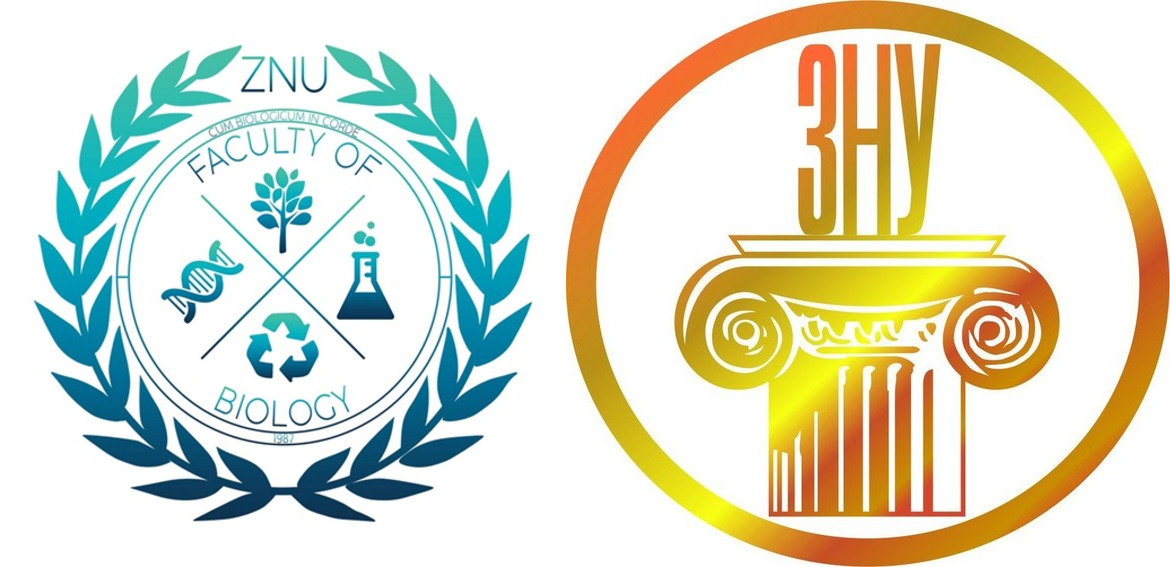 Розмноження грибів
Нестатеве
Статеве
вегетативне
спорами
злиття
спеціалізованих
клітин
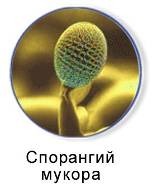 частками
міцелія
бруньку-вання
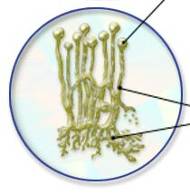 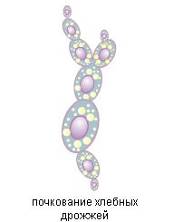 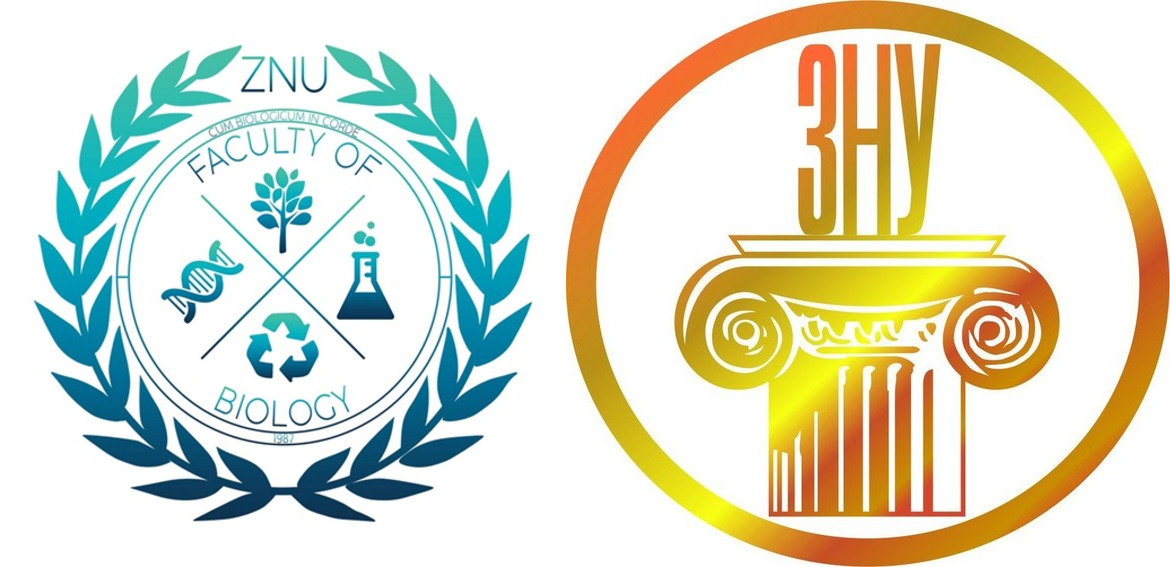 Типи статевого процесу грибів
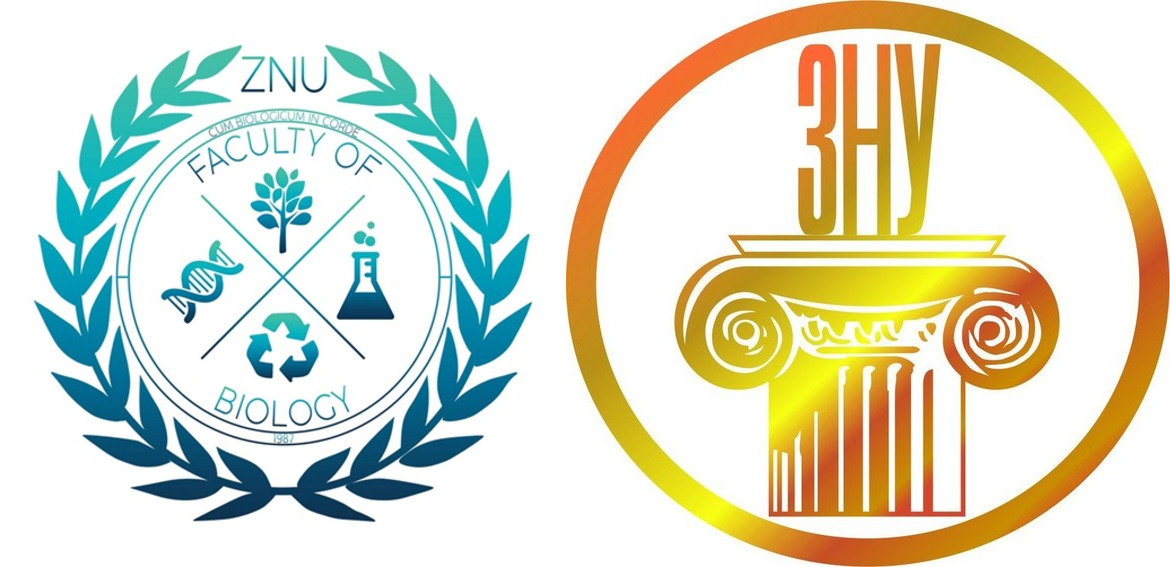 Класифікація грибів
НИЖЧІ
ХІТРІДІОМІЦЕТИ -CHYTRIDIOMECETES
ООМІЦЕТИ -OOMYCETES
ЗИГОМІЦЕТИ -ZYGOMYCETES
ВИЩІ 
АСКОМІЦЕТИ -ASCOMYCETES
ВАЗИДІОМІЦЕТИ -BASIDIOMYCETES
ДЕЙТЕРОМІЦЕТИ-DEUTEROMYCETES
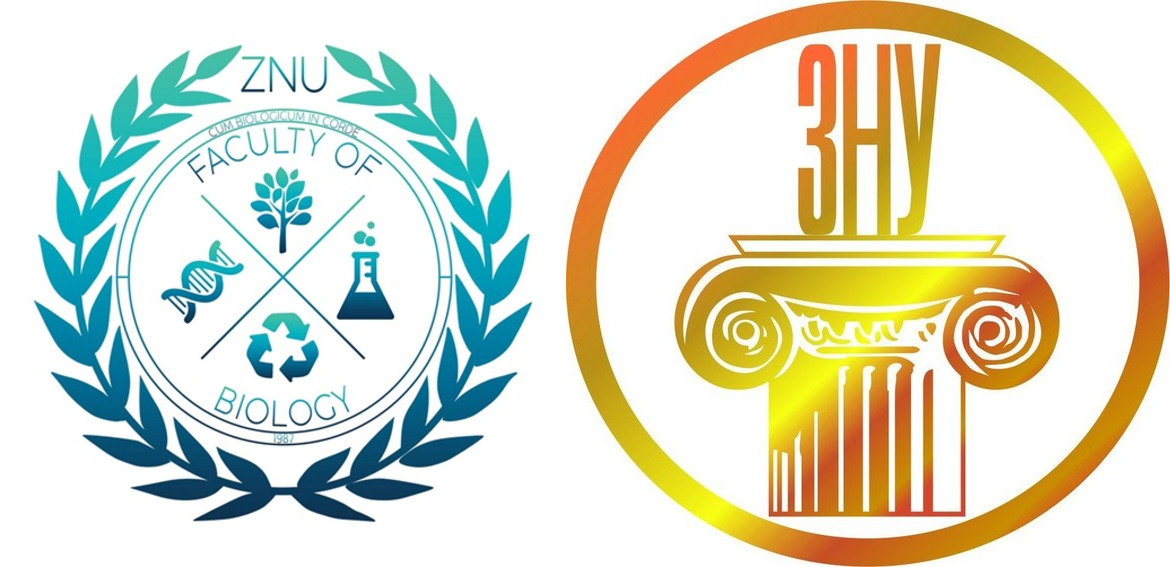 НИЖЧІ:
Відділ- Chytridiomycota
 Клас Хітрідіоміцети- Chytridiomycetes
 Відділ Oomycota
Клас Ооміцети -Oomycetes
Відділ- Zygomycota
 Клас Зигоміцети- Zygomycetes
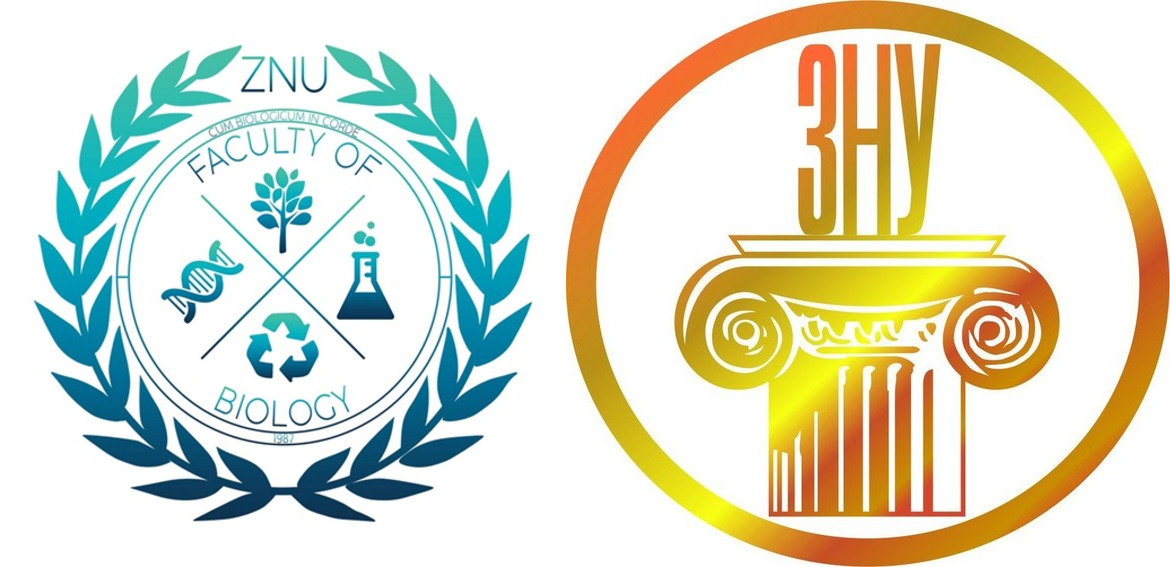 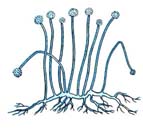 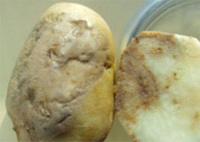 Загальна характеристика нижчих грибів
      1. Характерною рисою нижчих грибів є те, що вони мають одноклітинні і гіфи грибниці. Вони мають невеликі розміри і їх зазвичай не видно і неозброєним оком. Але коли настає пора розмножуватися, то ці гриби утворюють спорангії зі спорами, які добре помітні. Наприклад, у фітофтори, їх можна побачити під ураженим листком. А у мукора на білій "шапці", який утворює гриб на поверхні хліба, з'являються чорні цятки, які також є спорангіями зі спорами
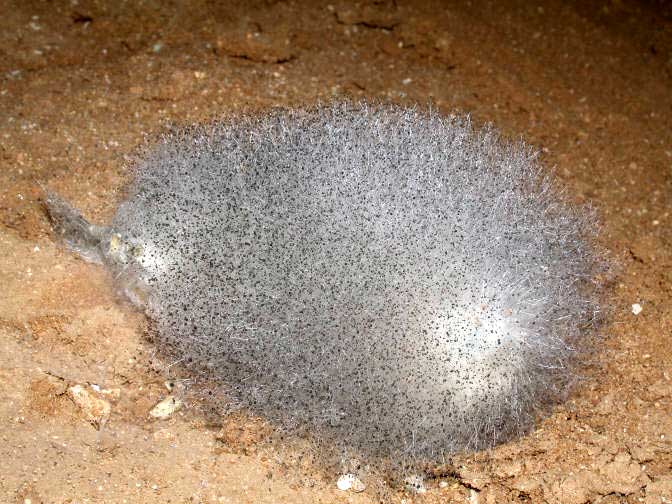 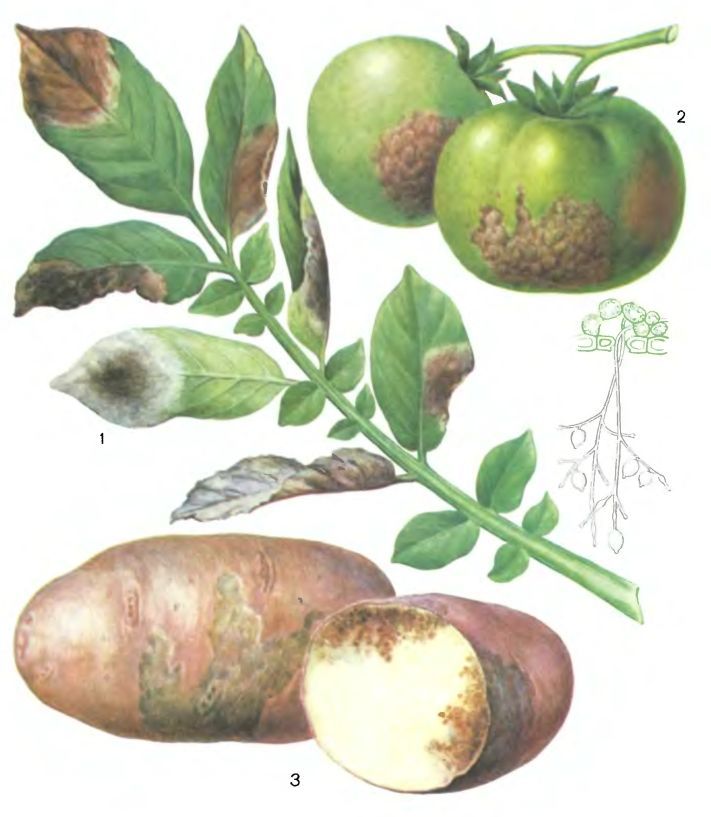 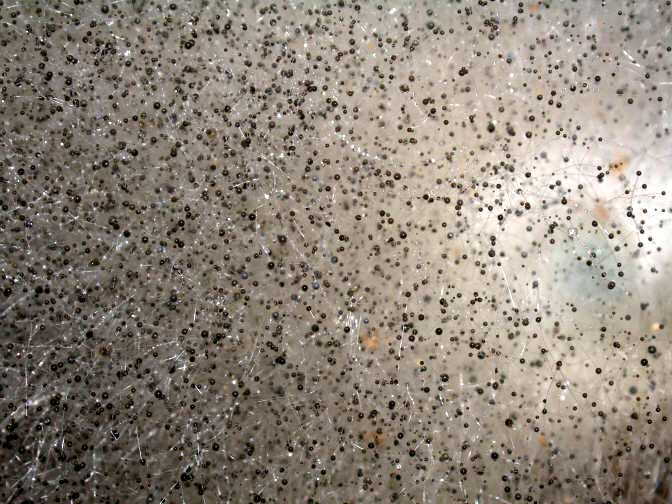 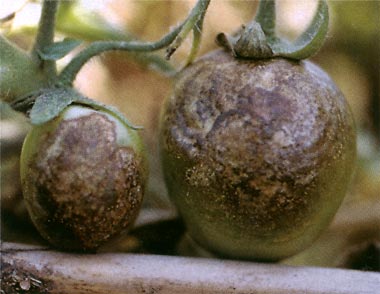 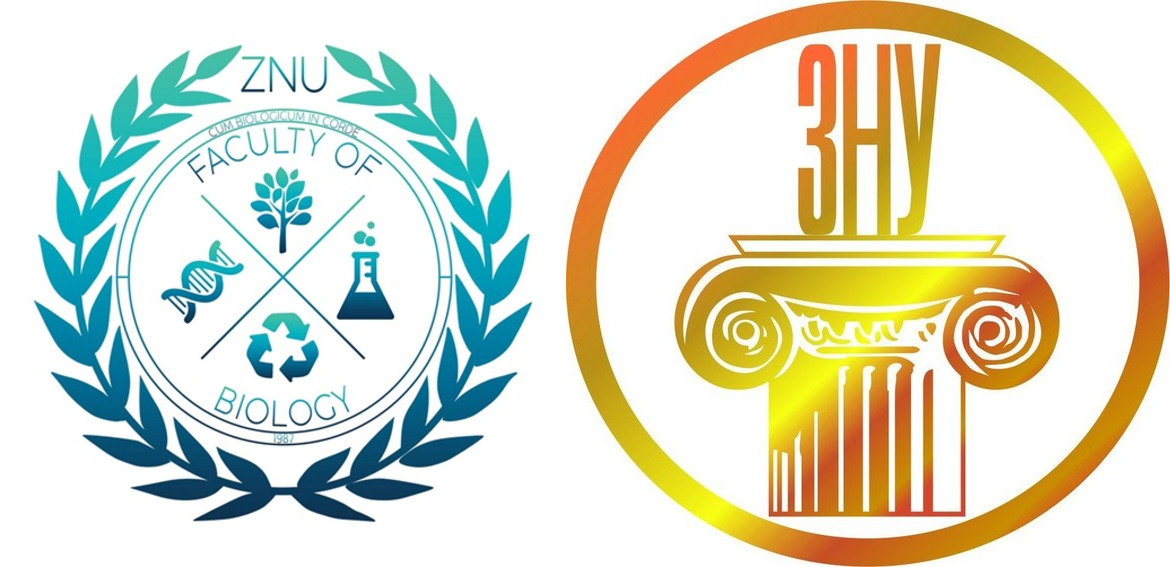 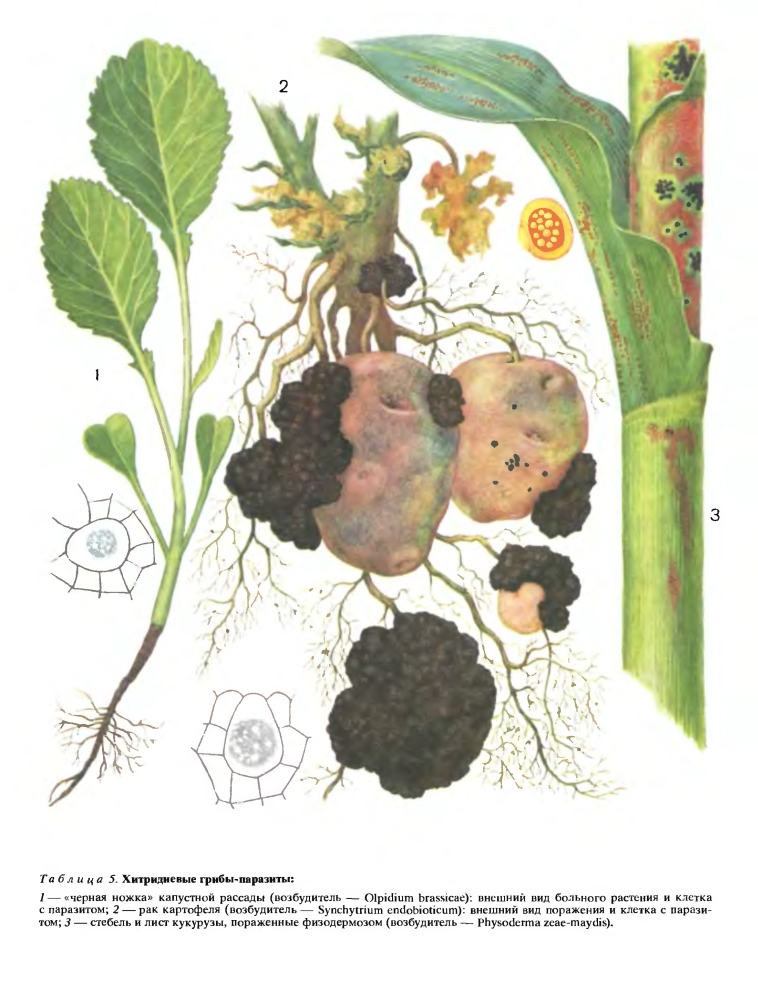 До нижчих грибів належить також велика кількість грибів-паразитів. Гак, ольпідіум викликає "чорну ніжку" у розсади капусти, синтрихіум і збудником раку картоплі, плазмопара спричиняє мільдью — хворобу винограду. Широко відомі й цвілеві" гриби, наприклад, мукор, що псує харчові продукти.
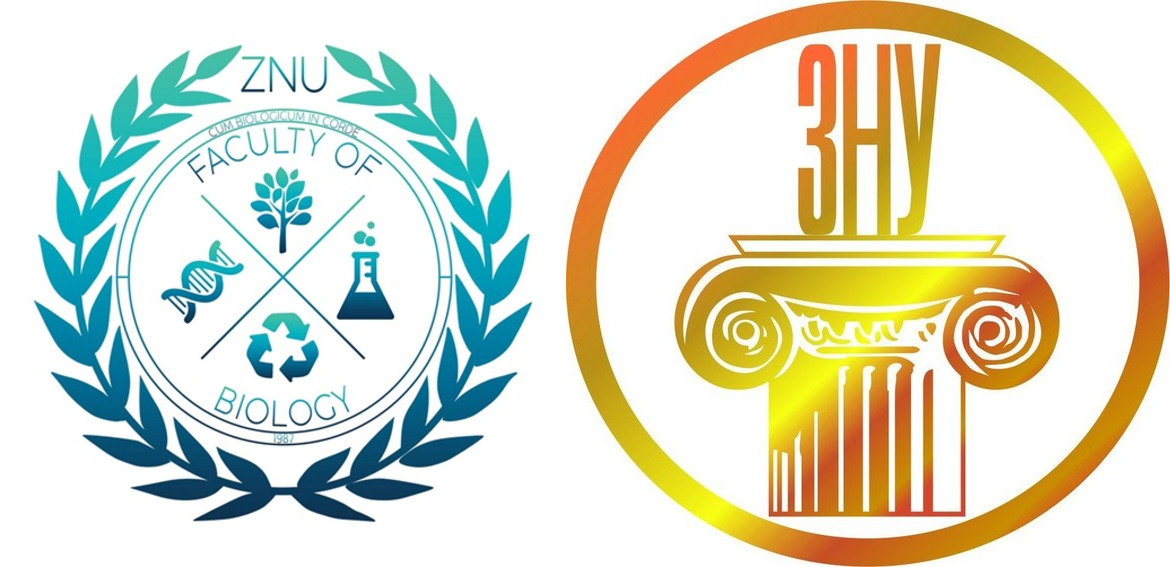 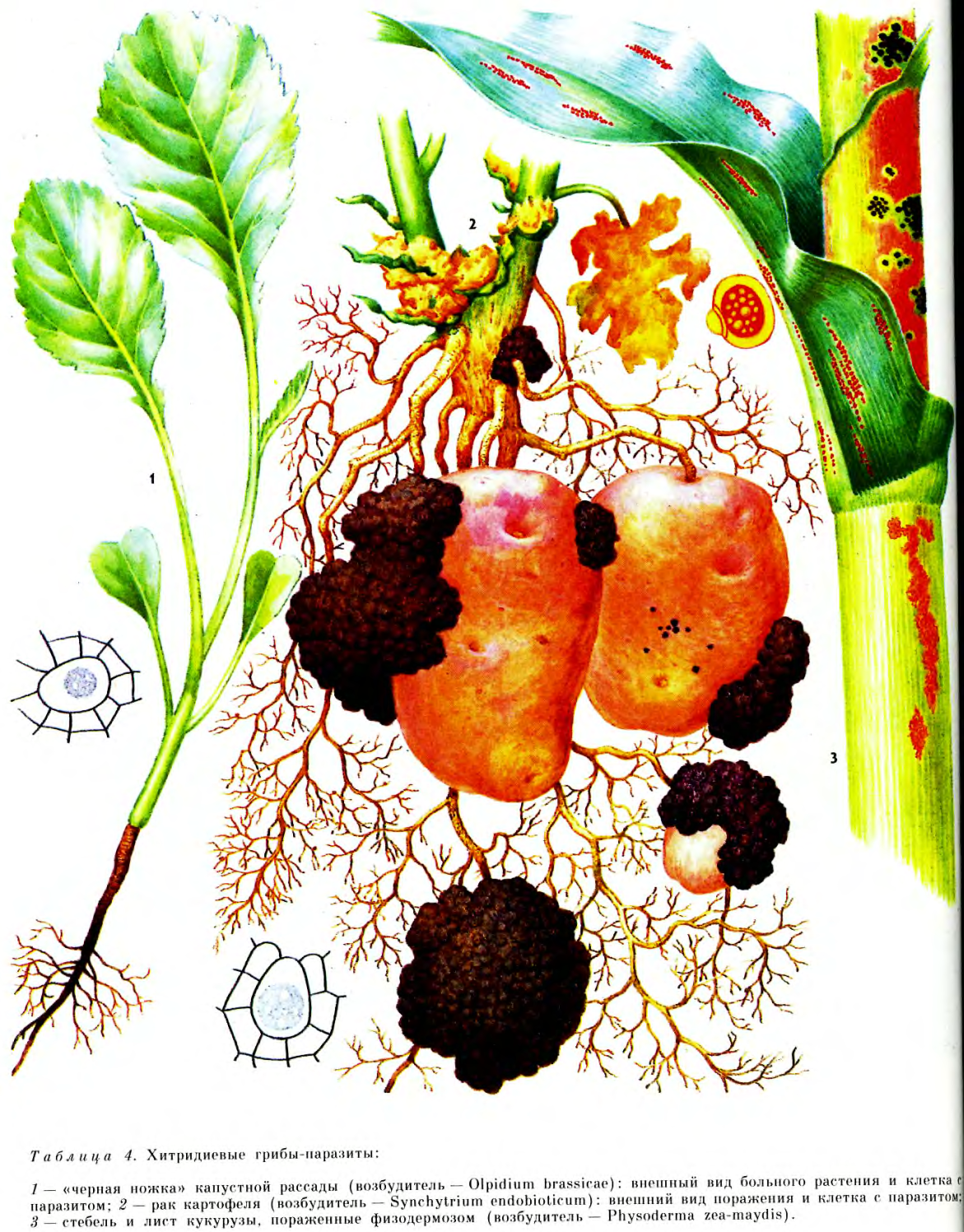 Царство :FungiВідділ :ChytridiomycotaКлас:ChytridiomycetеsПорядок:Chytridiales
Synchitrium enlobioticum
Olpidium brassicae Порядок:Monoblepharidiales
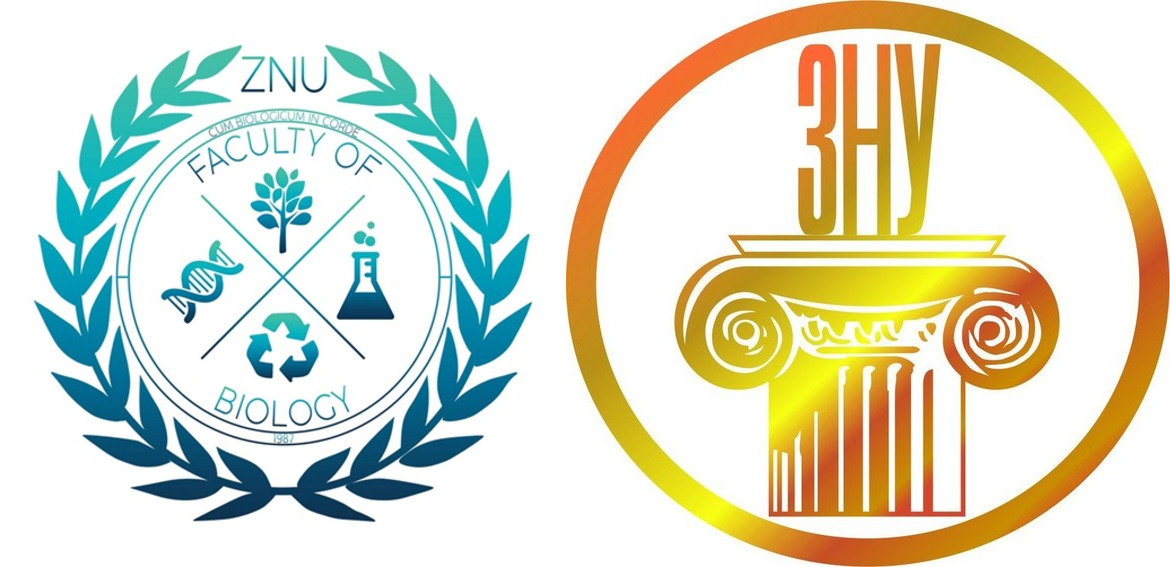 Synchitrium endobioticum
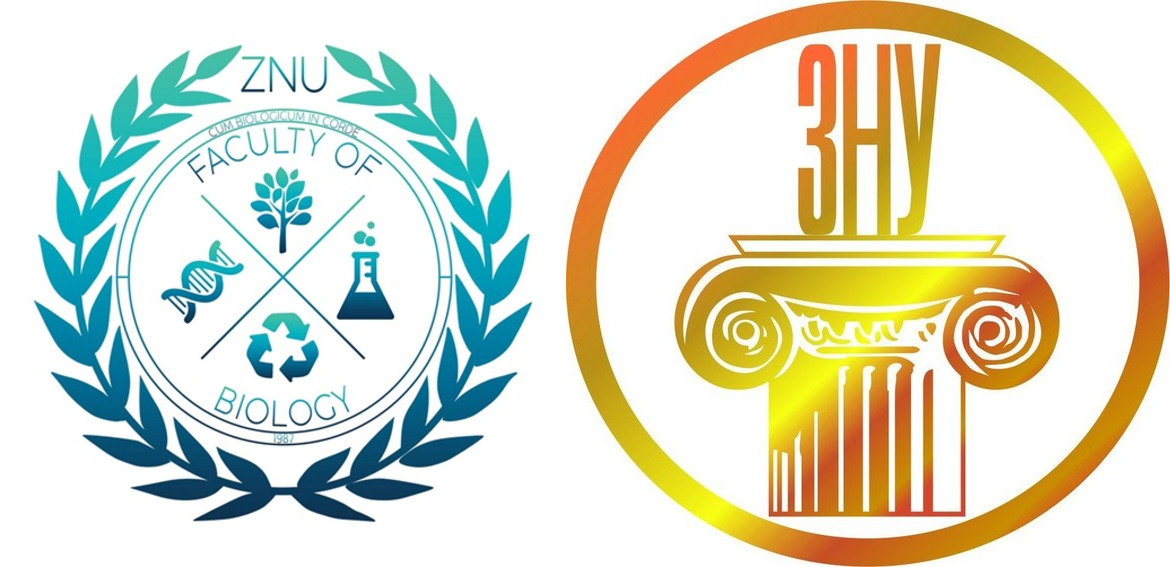 Olpidium brassica
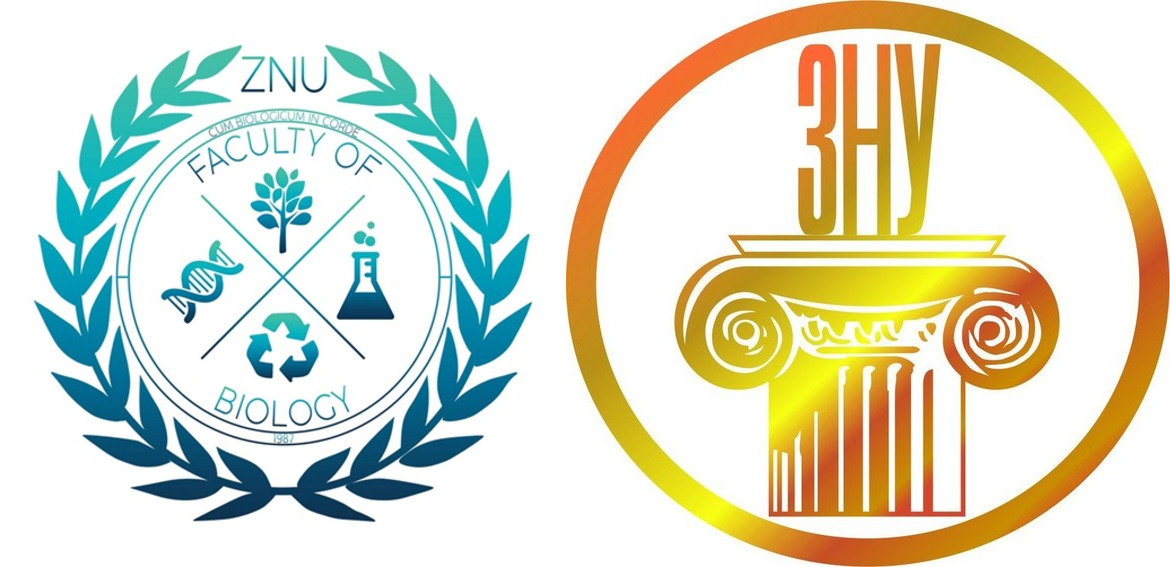 КЛАС ООМІЦЕТИ – Oomycetes
Характеризується такими ознаками:
Міцелій добре розвинутий, одноклітинний, не септований.
Статевий процес оогамний, звідки і назва класу.
Зооспори з двома джгутиками пірчастим і гладеньким.
Паразити і сапрофіти.
В клітинній оболонці відсутній хітин.
Вміст антеридію диференційований на гамети.
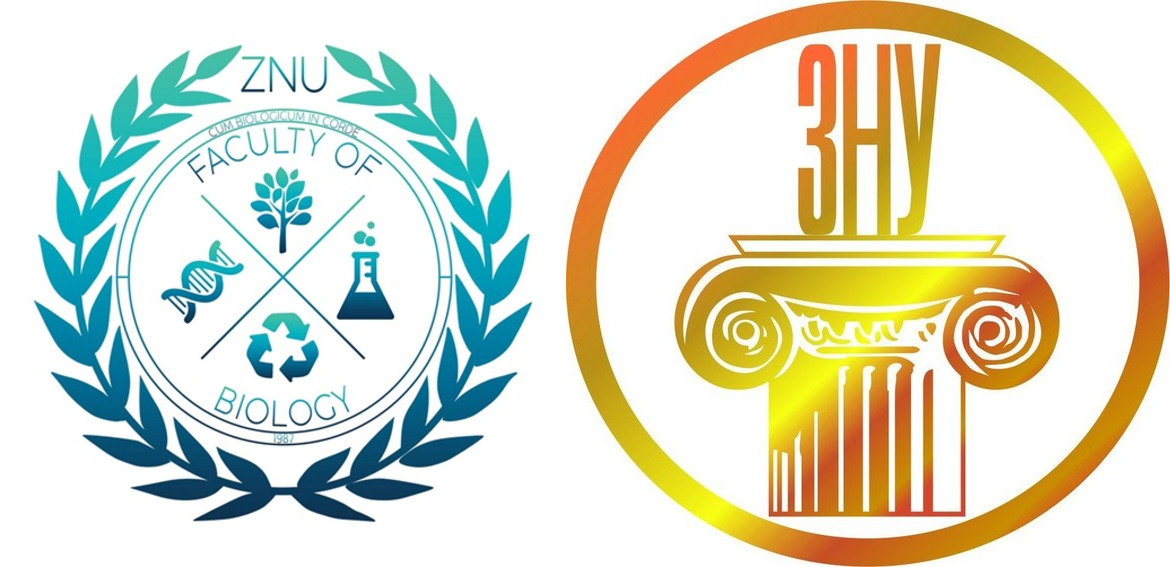 ПОРЯОК САПРОЛЕГНІЄВІ – Saprolegniales
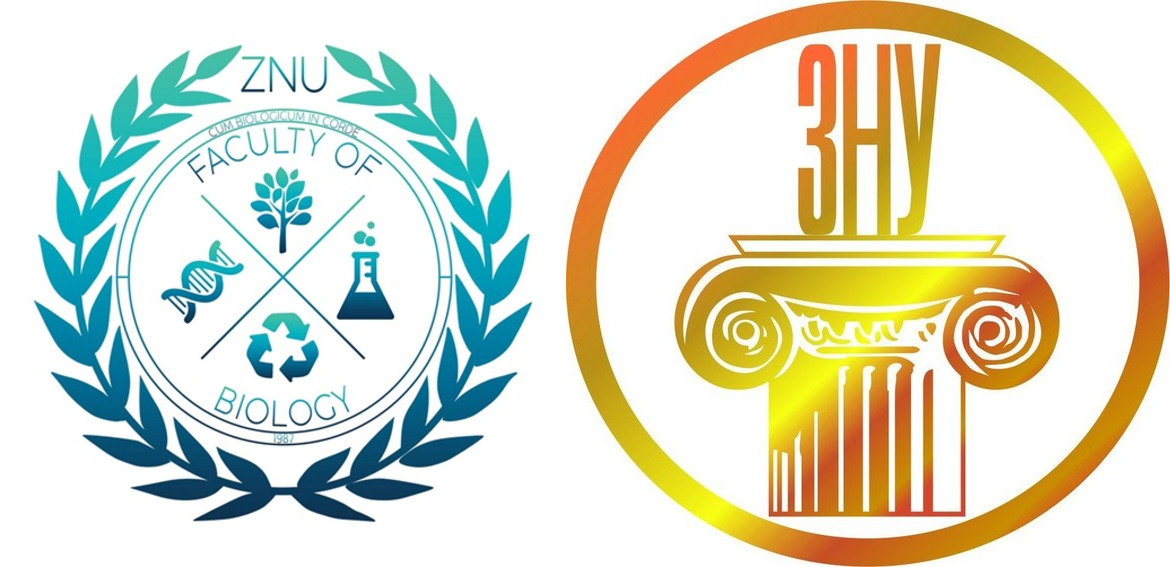 ПОРЯДОК ПЕРОНОСПОРОВІ-PeronosporalesPhitophthoraP. Infestans
Міцелій паразита поширюється по міжклітинниках в паренхімі листка, поїдає органічні речовини, викликаючи побуріння та загибель листків.  На міцелії утворюються спорангієносці, які висовуються через продихи.
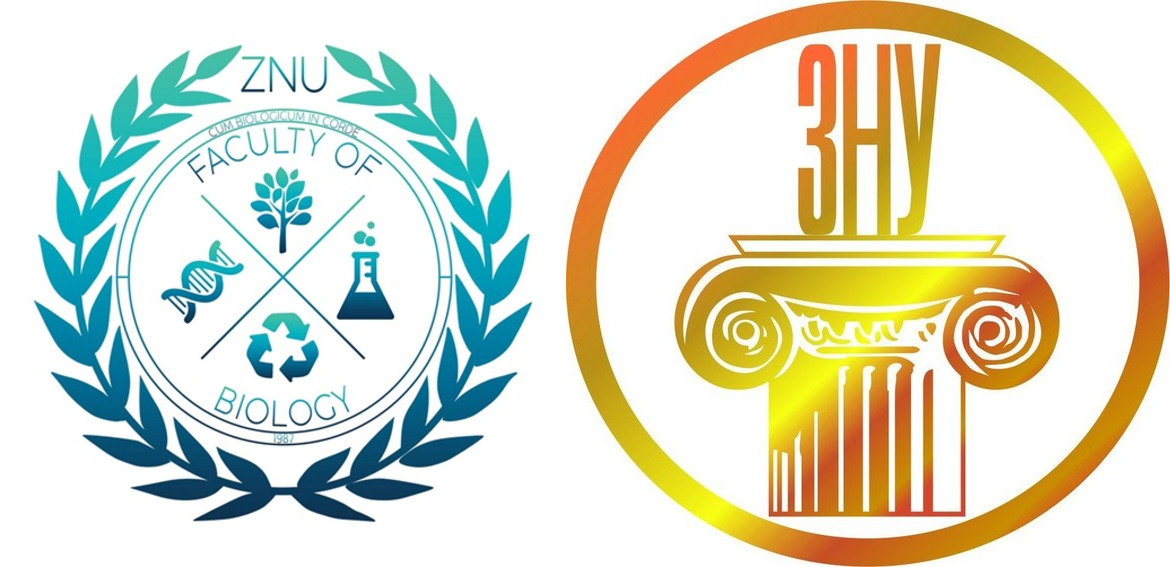 У 1845 році весь урожай картоплі в Ірландії пропав через захворювання на фітофтороз. Вся картопля погнила. Цей факт і деякі політичні фактори призвели до того, що в країні почався голод і багато людей померли, а частина сімей емігрували до Північної Америки. Цікаво, що фітофтора — нижчий гриб, який спричиняє фітофтороз, походить з американського континенту, був випадково завезений у Європу. Оскільки це вид не місцевий, він не має природних ворогів і легко, без перешкод дуже швидко розмножується і розповсюджується. В результаті щороку величезна кількість урожаю картоплі та помідорів потерпає від фітофторозу.
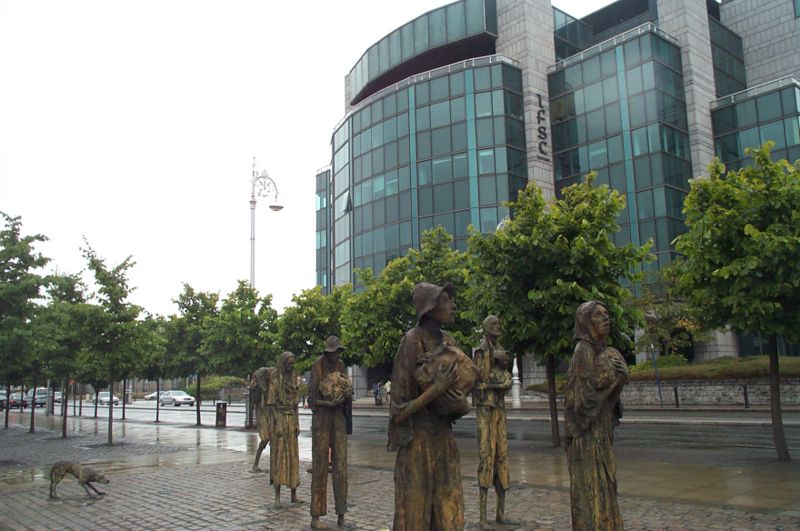 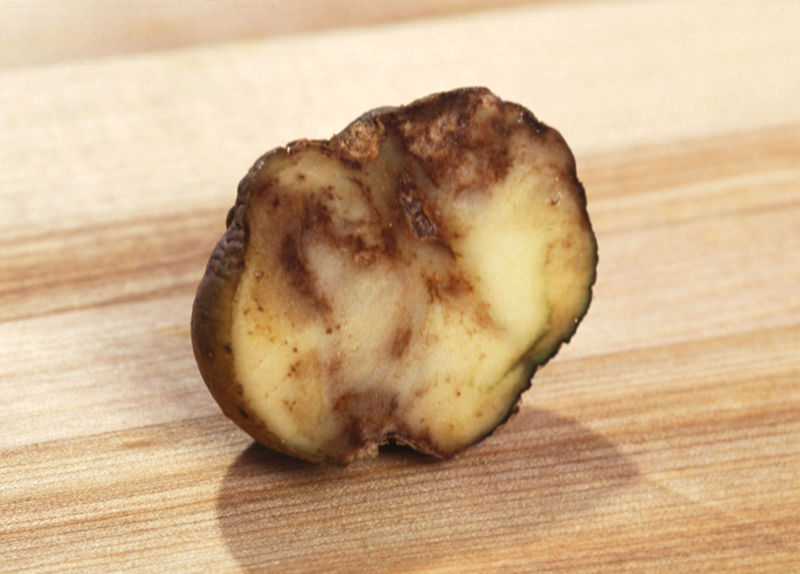 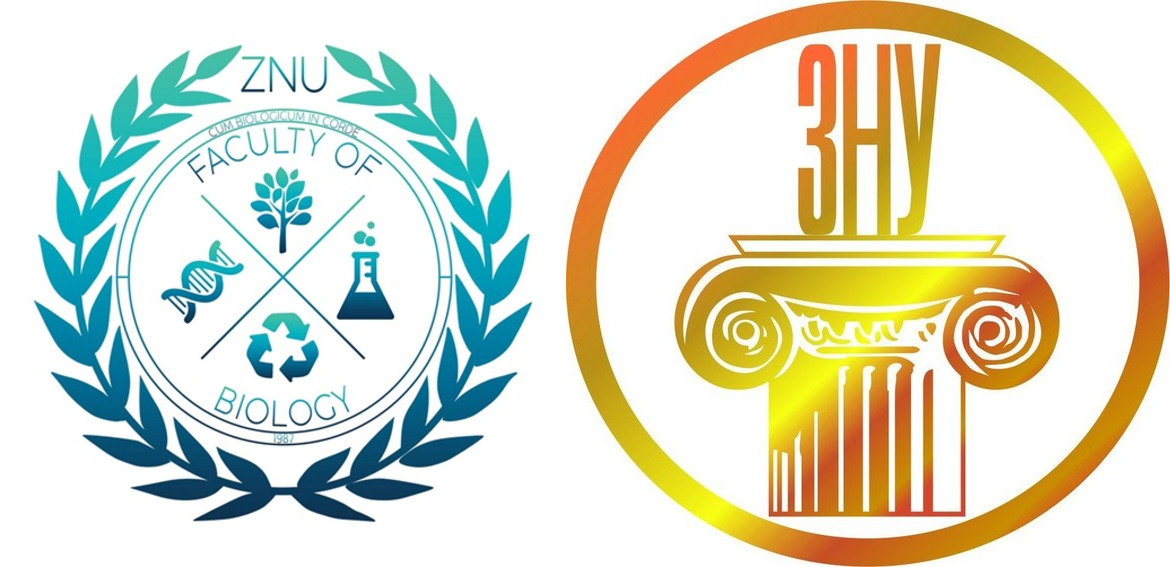 ПОРЯДОК Peronosporales
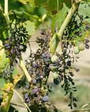 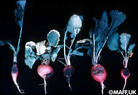 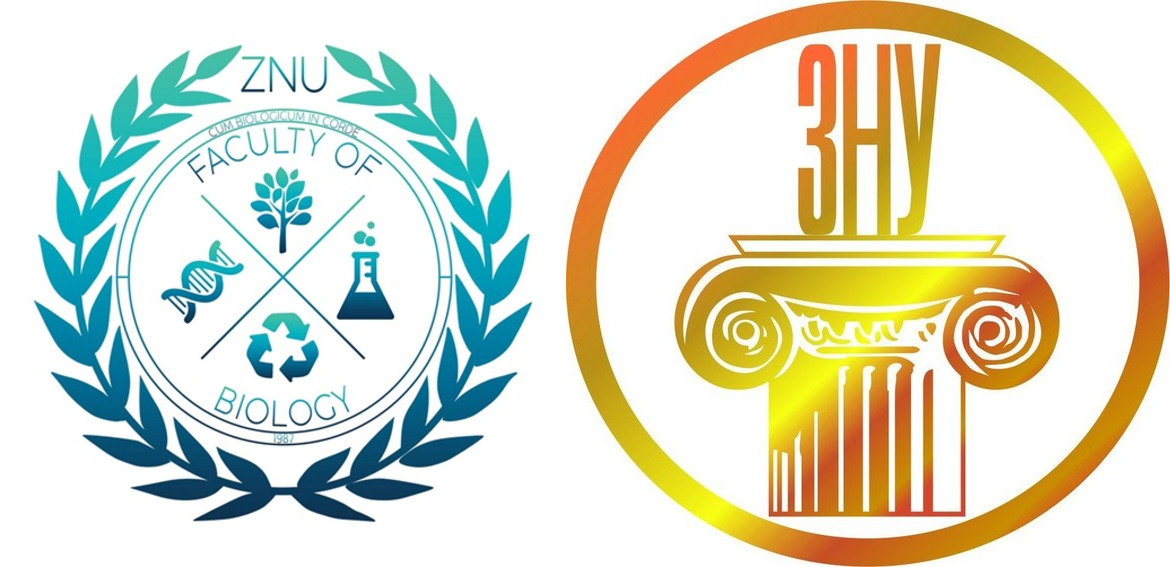 Відділ            Zygomycota
Клас               Зигоміцети                           Zygomycetes                                       
Порядок         Мукорові                               Mucorales
                       Мукор головчастий              Mucor mucedo

Порядок          Ентомофторові                  Entomophthorales

                        Ентомофтора                      Entomophthora
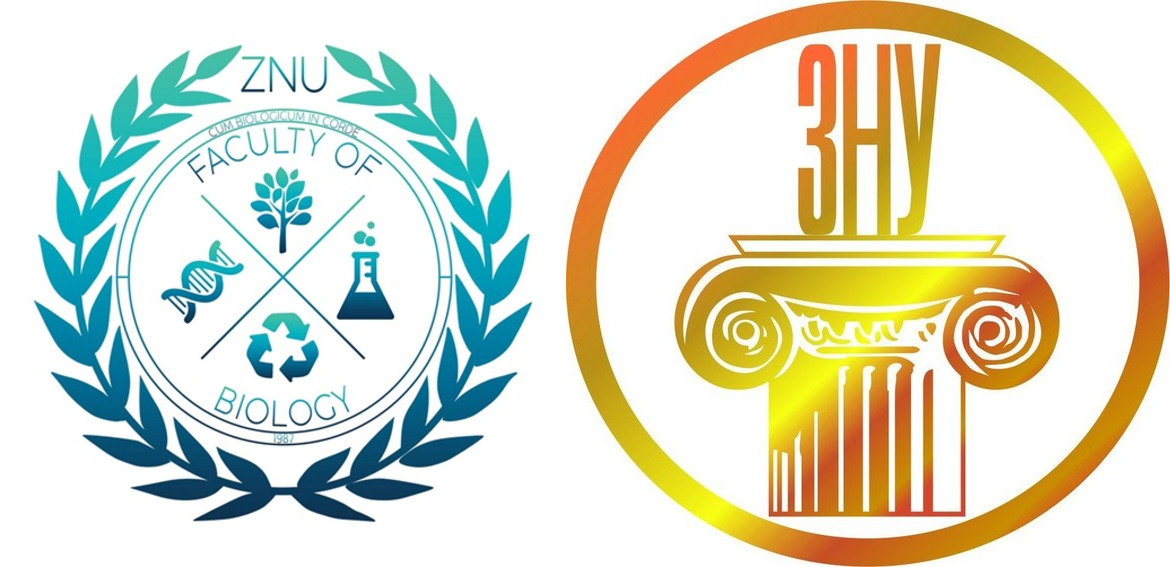 Характерні риси зигоміцетів
Для зигоміцетів характерні: 
Зигогамний статевий процес. Суть його полягає в тому, що між гіфами одного або різних міцеліїв утворюються поперечні вирости – зигофори, які відділяють на кінцях багатоядерні клітини – гаметангії, при злитті яких утворюється зигота. 
Вміст гаметангіїв не диференційований.
Безстатеве розмноження спорангієспорами або конідіями.
В клітинній оболонці міститься хітин та хітозан.
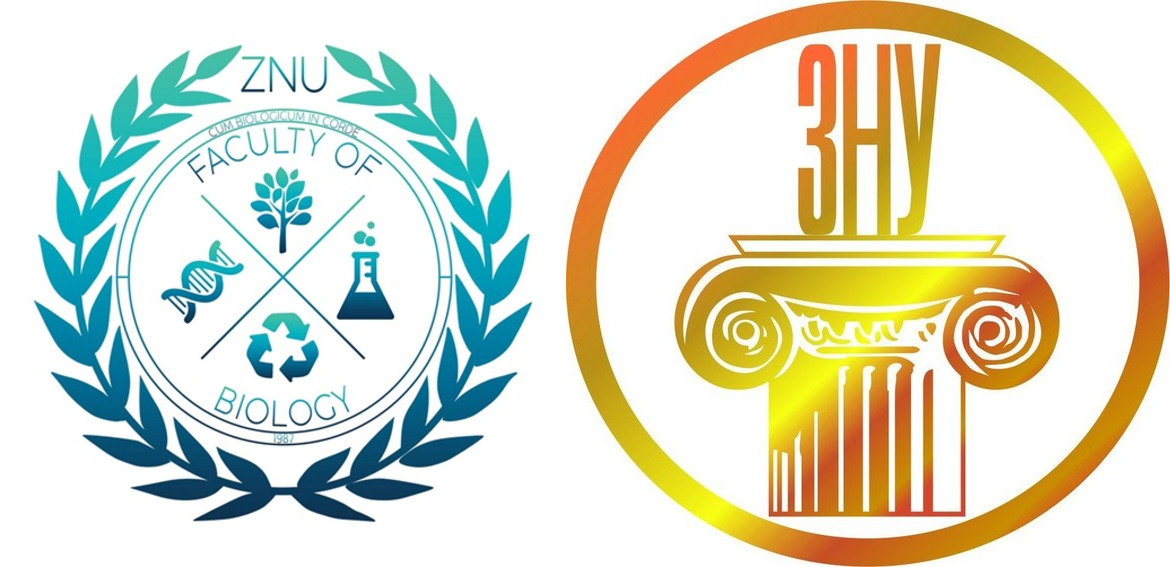 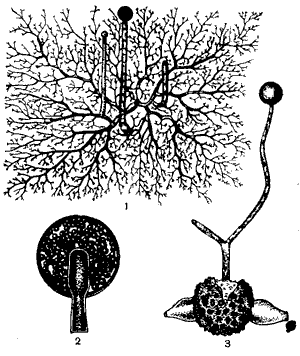 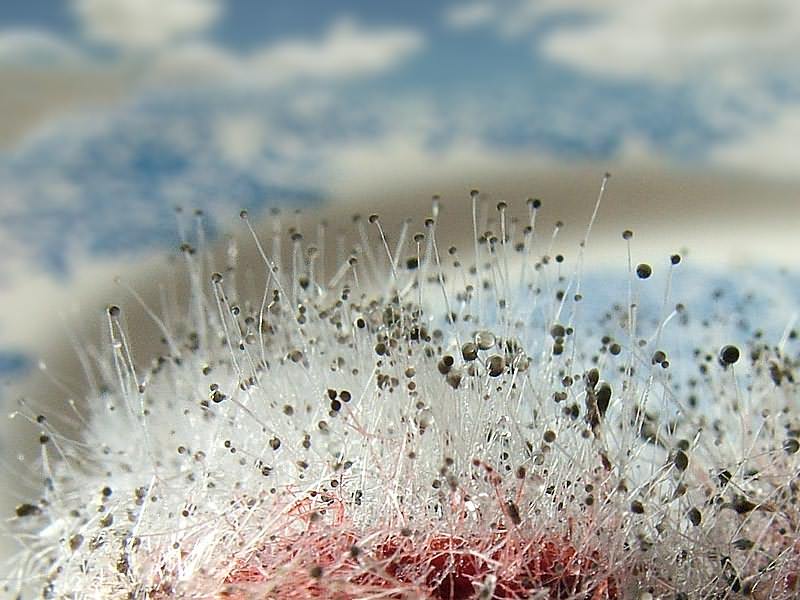 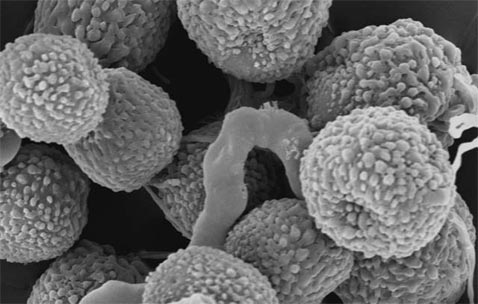 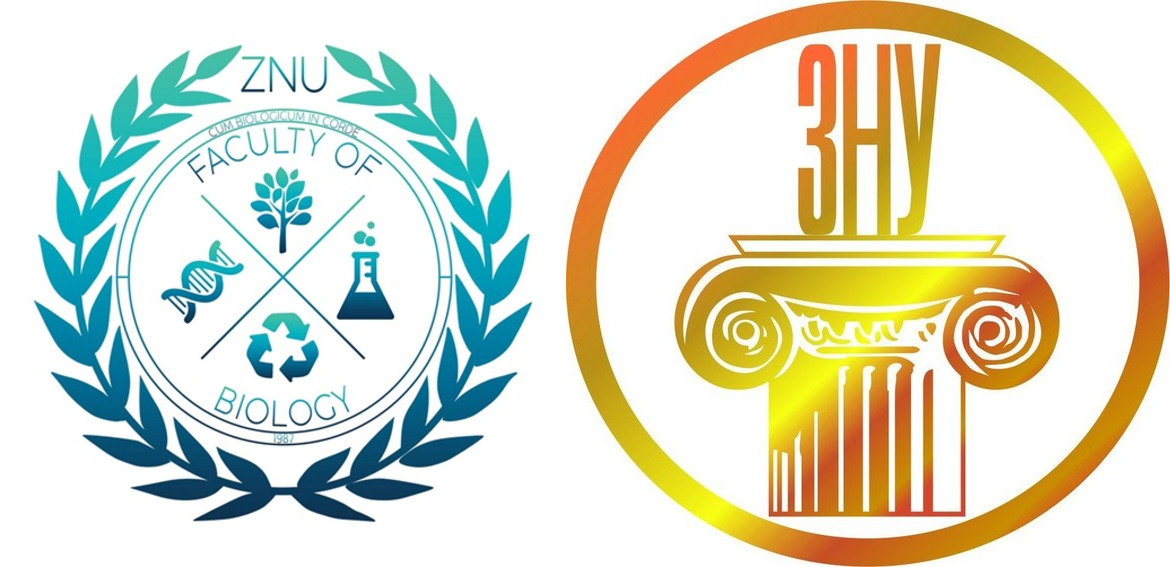 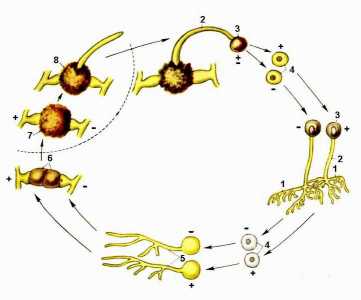 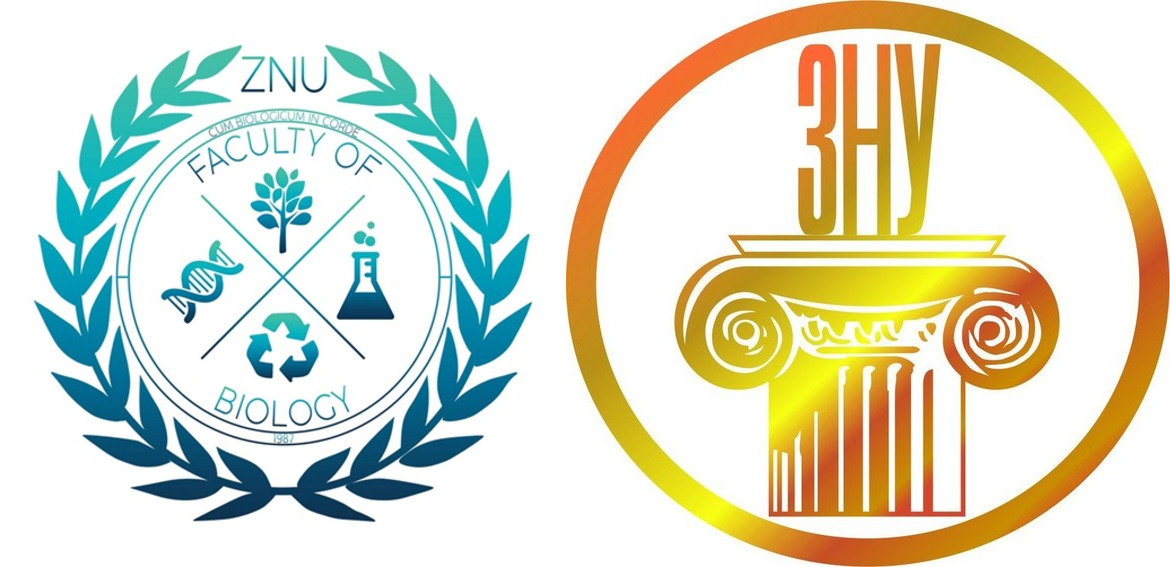 Q & A
Готова відповісти на запитання
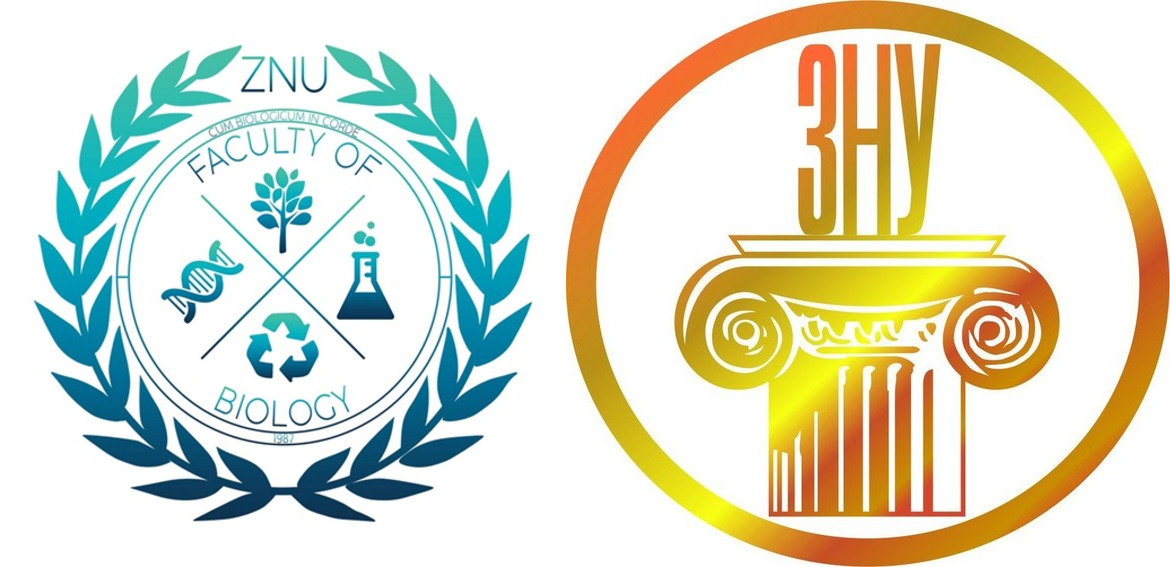 Щиро дякую за увагу!
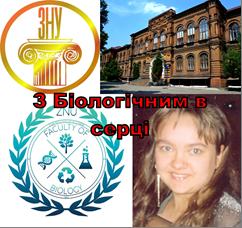